Learning to ReadReading to Learn
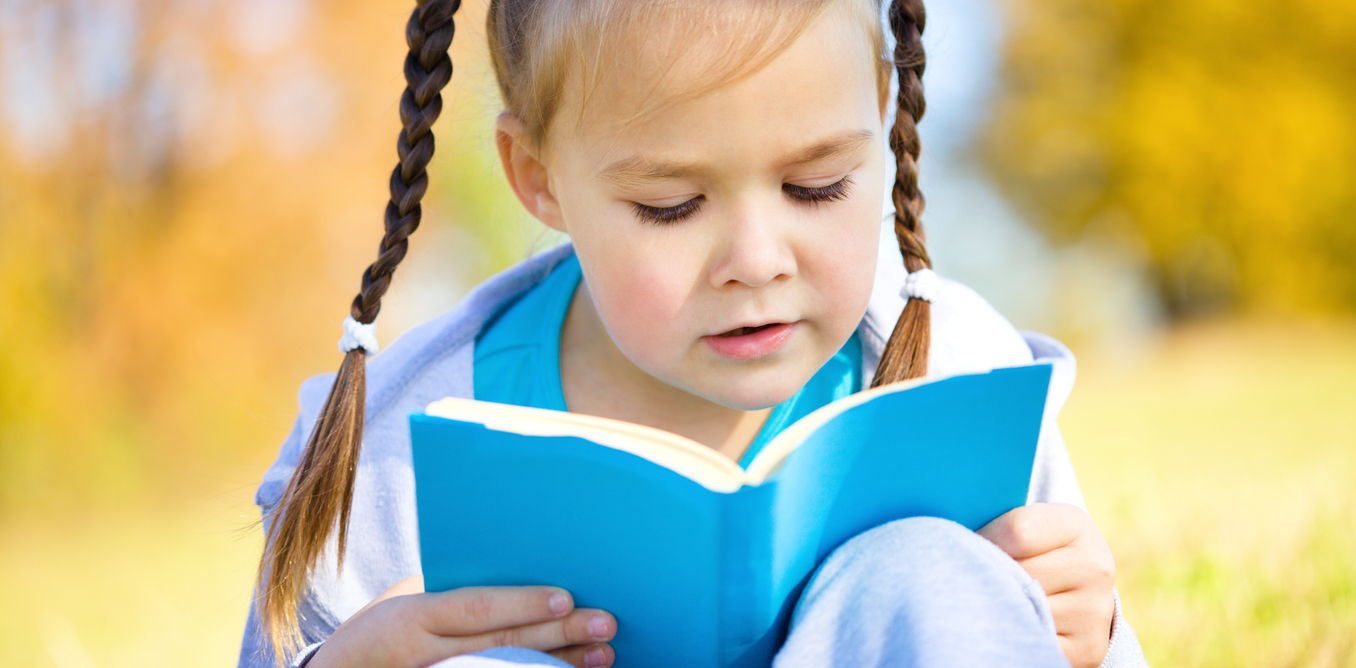 Ormiston Cliff Park Primary Academy 
September 2023
Why Early Reading Matters?
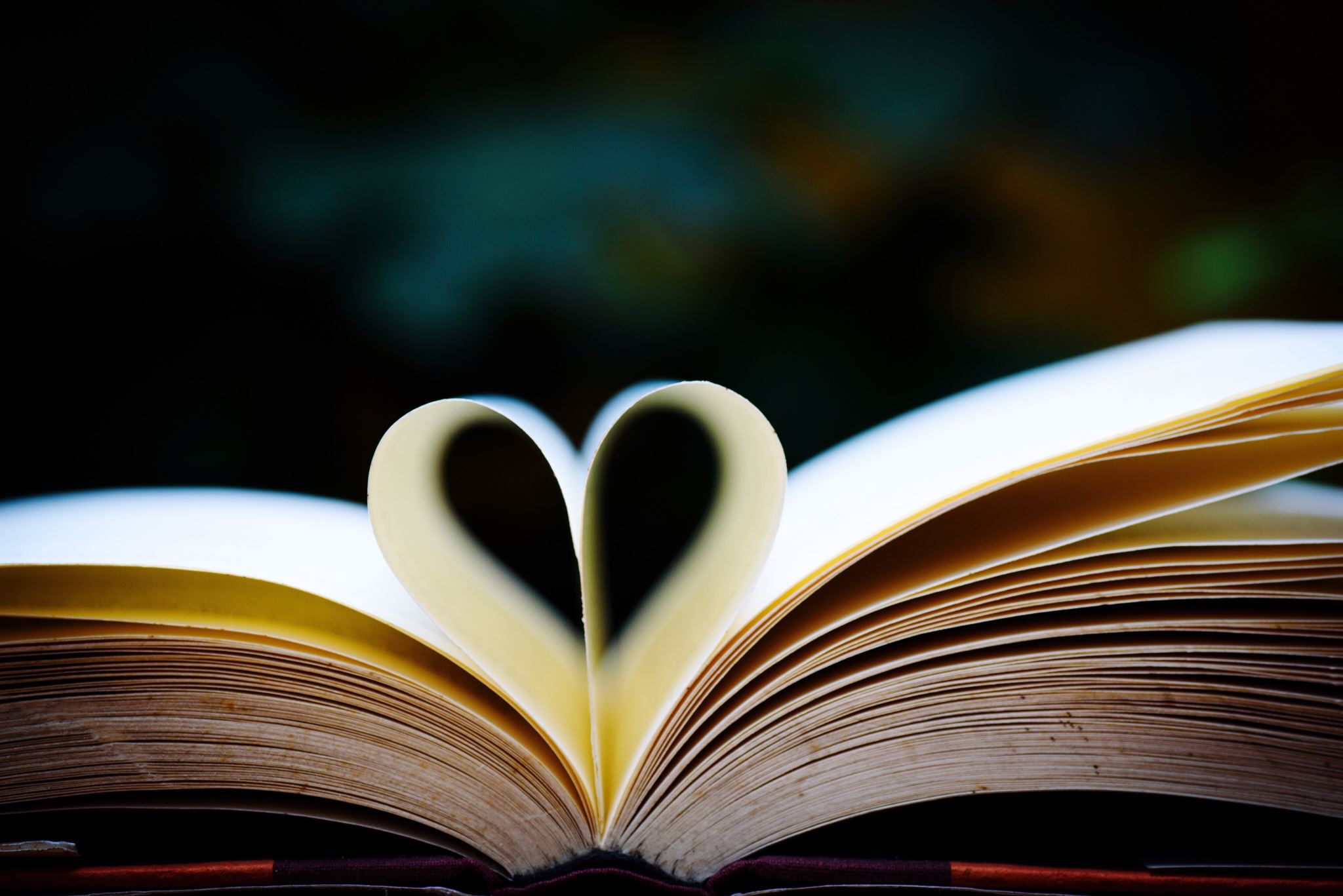 Where Does it all Begin?
Take a moment to read the following quote about reading:
“The more you read, the more things you will know. The more things that you learn, the more places you’ll go.” Dr Seuss

What skills and knowledge did you draw upon to be able to read and understand 
it?
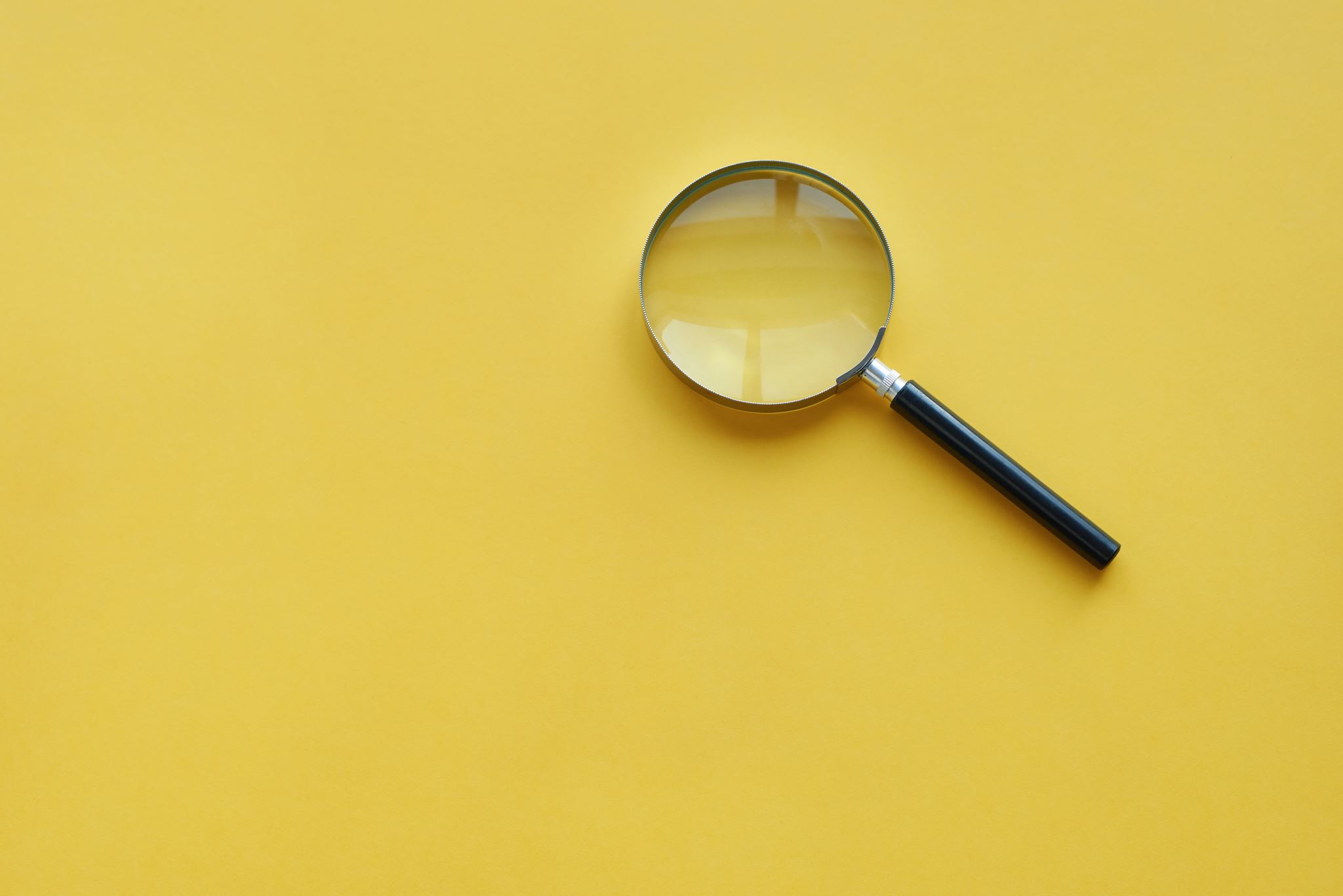 Without even thinking about it, you are likely to have:
Fixed your eyes on each word and swept your eyes automatically from left to right – instantly processing the inky marks on the screen into sounds
Transforming these sounds into words which have meaning, using your vast, existing knowledge of language and the wider world. 

In order to do that, you need to have acquired a number of key skills….
Reading is a multi-skilled process
Semantics is the science of words!
When we come across an unfamiliar word, we use clues- the rest of the sentence, the pictures or diagrams, words that resemble the unfamiliar one- to help us understand the meaning.
English has lots of words that can mean different things in different contexts!
The Building Blocks for Reading - Semantics
As well as the science of words, children need the science of sentences- syntax!
Our familiarity with the way words are arranged also helps us find the meaning of unfamiliar words.
Early readers gain the skills and knowledge of syntax to become early writers.
Syntax
The Importance of Talk
To make sense of the world and develop their knowledge and creativity, children need to TALK!
Developing understanding of semantics and vocabulary comes from sharing words through talk.
READING FOLLOWS TALKING!
Talking partners at school.
Don’t underestimate the Power of the Picture Book to develop language and vocabulary!“Never step on a snail….” (From Shaun Tann’s ‘Rules of Summer’
What might the characters be saying/thinking/doing….? What if it wasn’t a Bear Hunt after all?
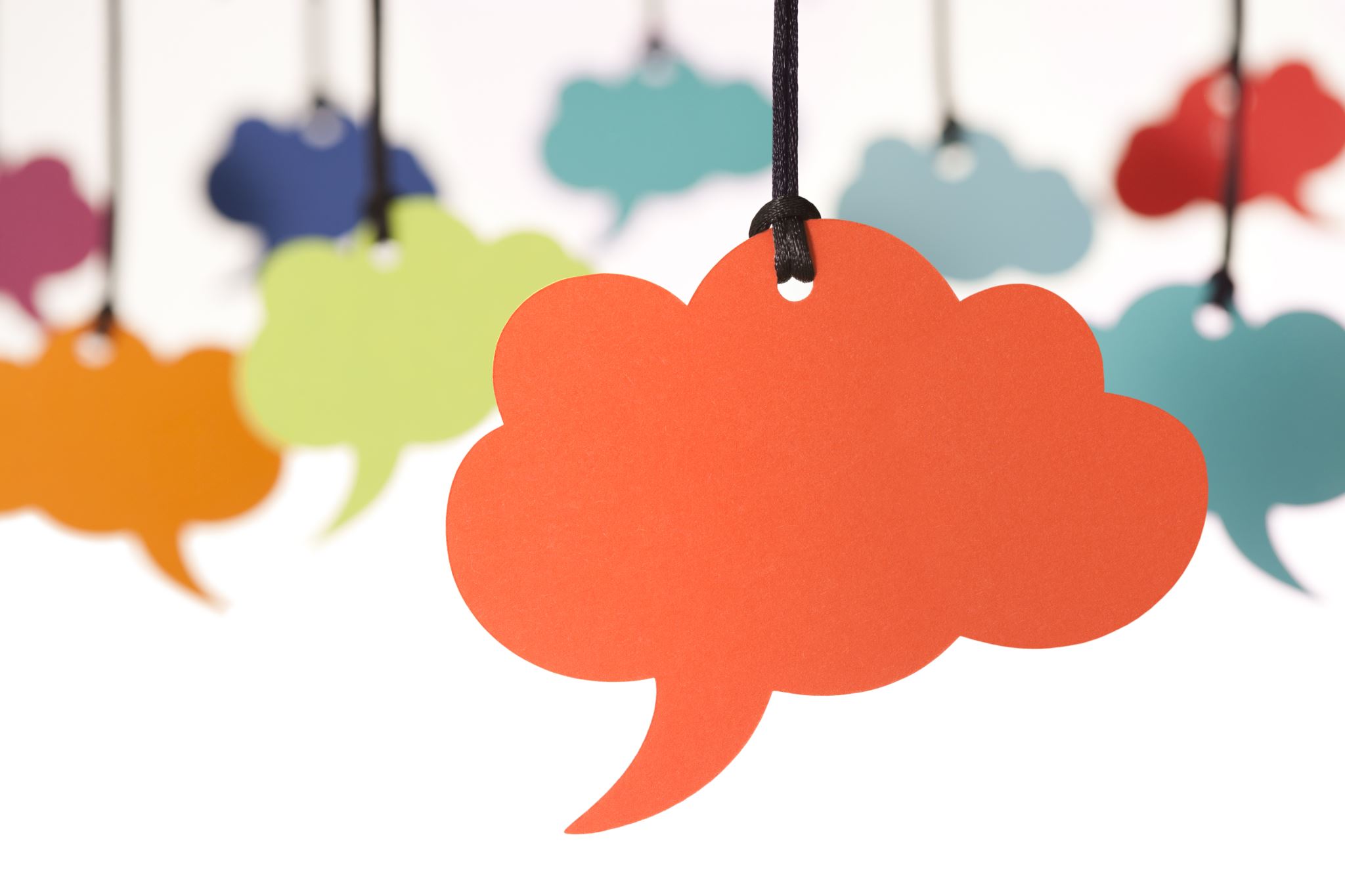 How would we use our knowledge of semantics and syntax to work out what the word ‘rabbit’ said?
The rabbit slept soundly in its cosy underground burrow.
Grapho-phonemic Cues
Phonics at Ormiston Cliff Park Primary Academy
Daily Phonics lesson
Phase 1 – two weeks of playing games which develop listening skills. We work on sound discrimination, alliteration, vocal sounds, rhythm and rhyme and begin some segmenting. 
Phase 2 will start on 2nd Oct
We teach sounds every week – between 2 – 4 sounds each week
Each lesson children will practise letter-sound correspondence, segmenting and blending words, recognising common exception words on sight and applying their knowledge by reading or writing sentences
First sounds are S  A  T  P  I  N 
We use the correct terminology with the children, e.g. grapheme and phoneme, segment and blend
We use actions when segmenting and blending – robot arms + clap
Correct pronunciation is vital – you can watch ‘Jolly Phonics’ videos, use the sound mats we will provide in the homework books.
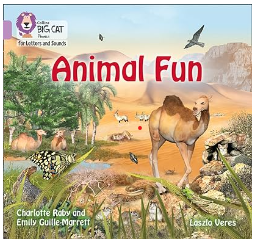 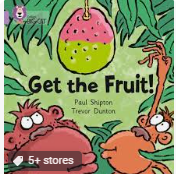 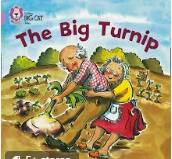 Home School books         Picture books 
Hold the book correctly, turn the pages 
Develop talk		
Build up vocabulary	
Story structure 
Start making predictions		
Recall the content of book
Decodable texts-matched to phonic knowledge-practice segmenting and blending- lots of word repetition
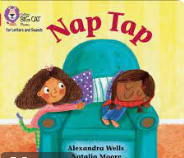 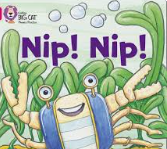 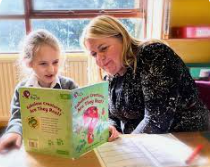 During the week, your child will share their book once with their teacher and once with the class teaching assistant
You can support your child’s reading development by sharing the book at home. 
Please write in the reading diary – date and a short comment
Please bring the folder to school every day.
After three reads we can change the book. 
Place the reading folder into the box outside the classroom when the book needs changing.
Literacy lessons support reading
Share a high quality text (linked to half term topic)
We spend time on new vocabulary
We model reading
Get to know the text well 
Key words from the text will be displayed around the room

RAINBOW WORDS – introduced in Spring term 
HOMEWORK – will include some phonics
Phonics through Picture Books‘Oi Frog!’ by Wes Gray & Jim Field
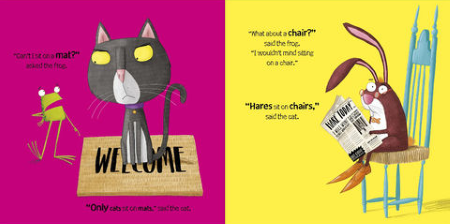 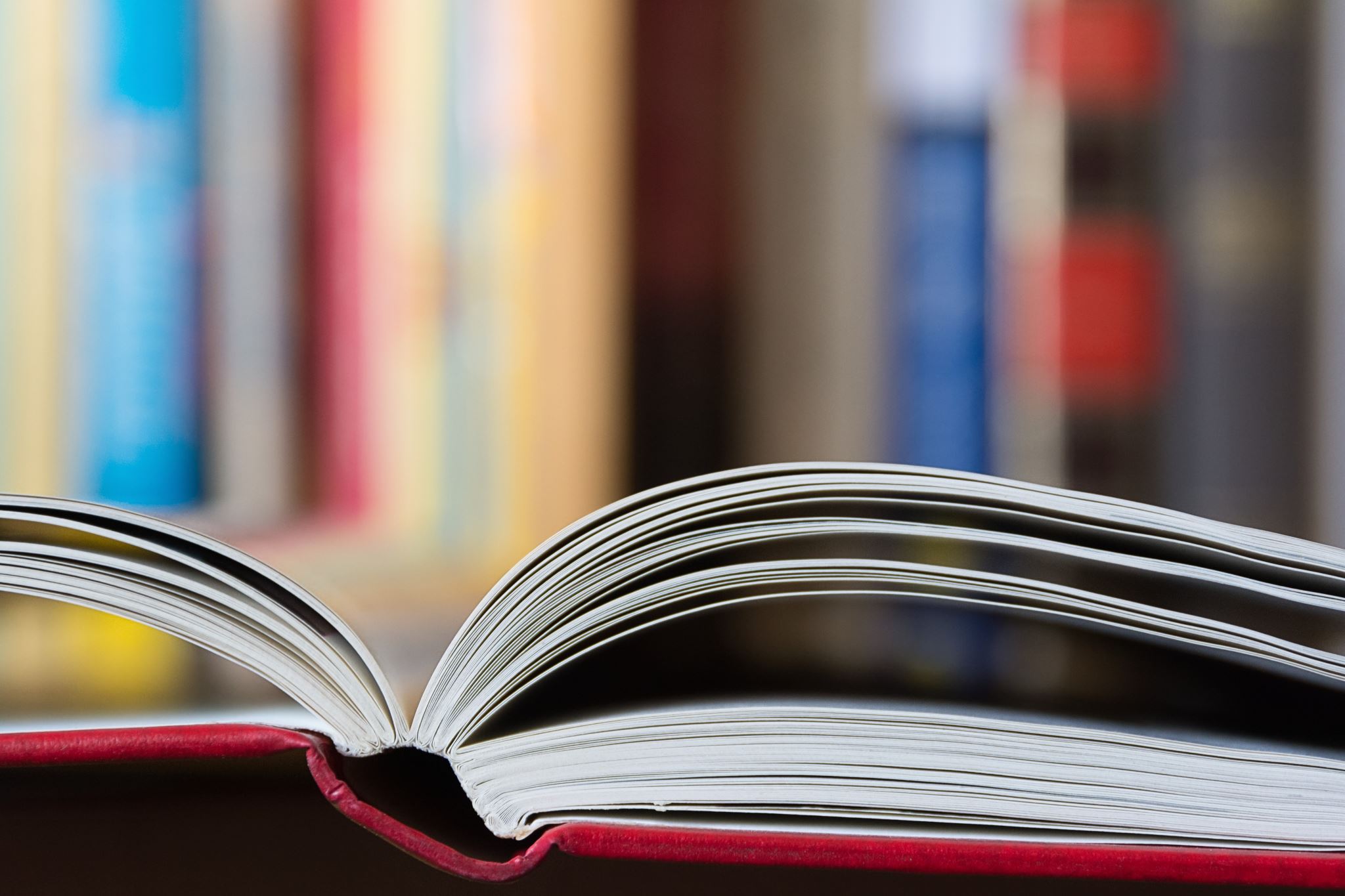 How do we support your child’s reading?
Your child’s reading book
Reading to an adult
Three reads approach– decode, fluency and comprehension
Picture books to share
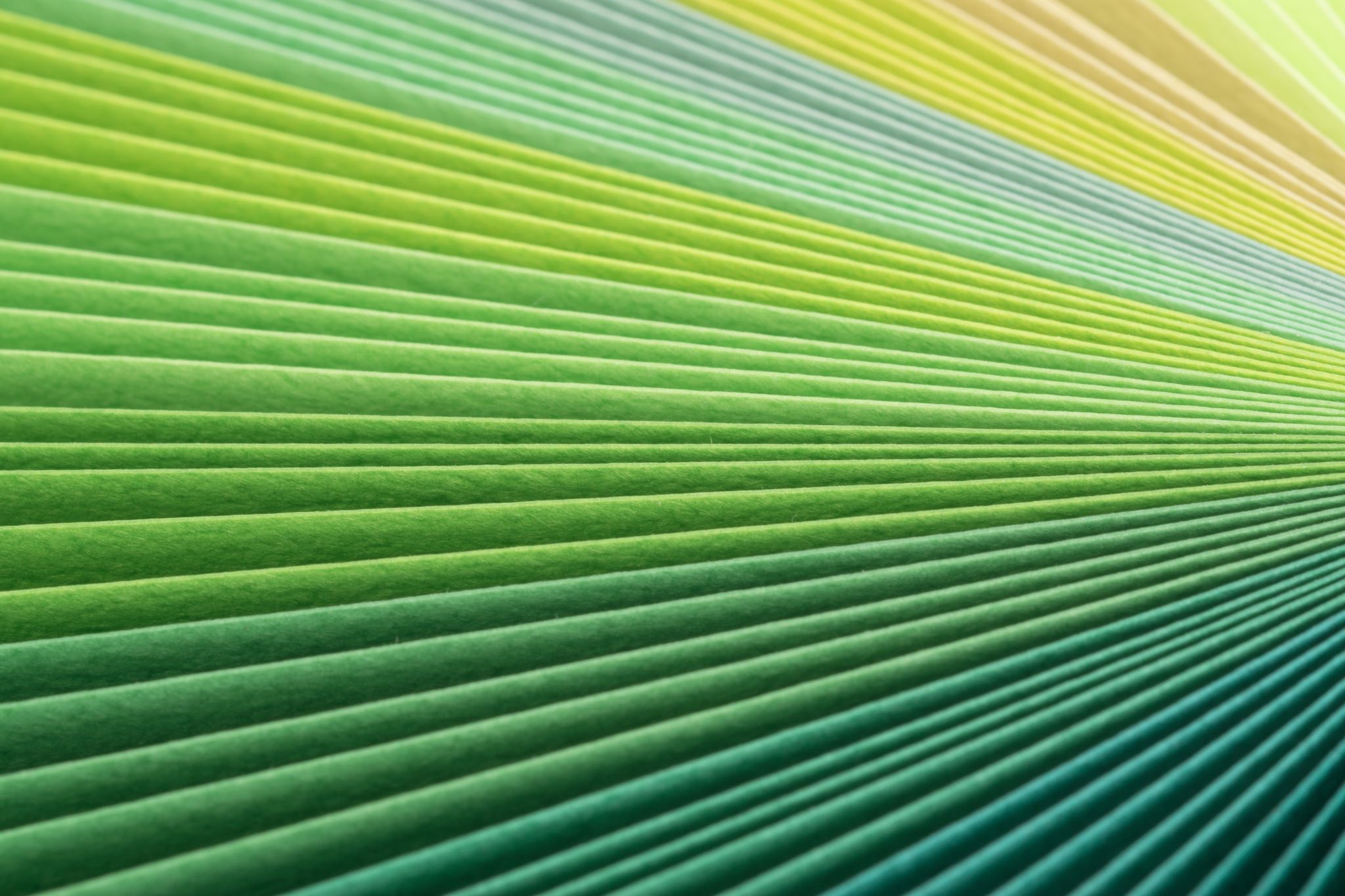 Supporting Reading at Home
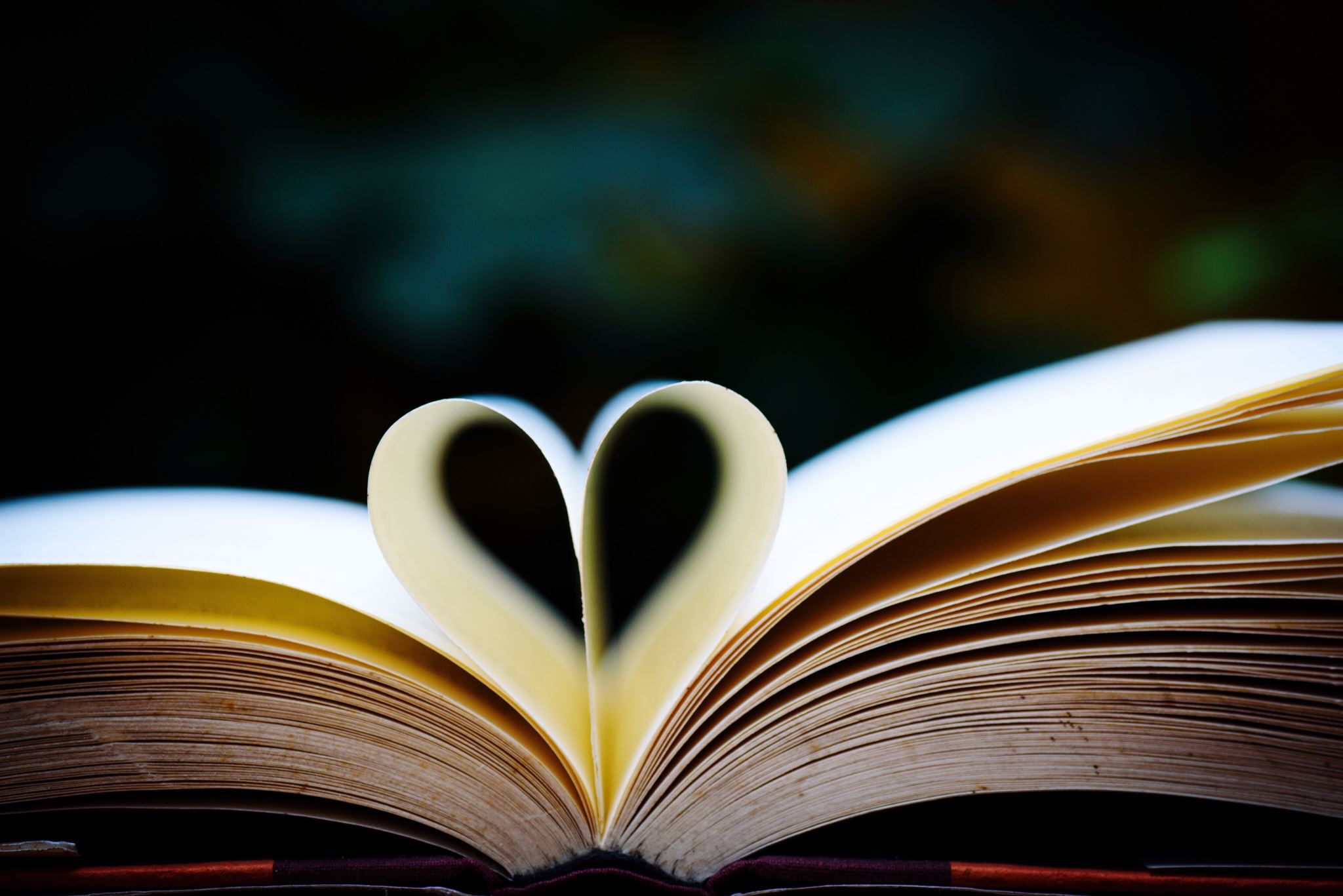 Share opinions and ask questions
Go ‘word spotting’
Word attack!
Use clues
Take turns
OCPPA Reading ChampionsCould You Help Us?